Дидактический материал по математикеСловарные диктантыдля 5 – 6 классов
Подготовила 
Учитель математики ГБС(К)ОУ школы № 26
СТОЯНОВСКАЯ Л.И.
Словарный диктант по теме «Отрезок. Длина отрезка. Треугольник»
Словарный диктант по теме «Отрезок. Длина отрезка. Треугольник»
Словарный диктант по теме «Шкалы и координаты»
Словарный диктант по теме «Шкалы и координаты»
Словарный диктант по теме «Сложение и вычитание натуральных чисел»
Запишите, как называется:
 
1. Числа, которые складываются.
2. Число, которое получается в результате вычитания чисел.
3. Число, которое вычитают.
4. Сумма длин сторон многоугольника.
5. Свойство сложения:  a + b = b + a.
6. Действие, с помощью которого по сумме и одному из слагаемых находят другое слагаемое.
7. Число, из которого вычитают.
8. Число, которое получается в результате сложения чисел.
Словарный диктант по теме «Сложение и вычитание натуральных чисел»
Запишите, как называется:
 
1. Результат сложения чисел.
2. Число, которое вычитают.
3. Свойства сложения: a + (b + c) = (a + b) + c.
4. Число, из которого вычитают.
5. Действие, с помощью которого по сумме и одному из слагаемых находят другое слагаемое.
6. Число, которое складывают.
7. Сумма длин сторон многоугольника.
8. Число, которое получается в результате вычитания чисел.
Словарный диктант по теме «Действия с натуральными числами»
Словарный диктант по теме «Действия с натуральными числами»
Словарный диктант по теме «Умножение и деление натуральных чисел»
Запишите, как называется:
 
1. Число, на которое делят.
2. Число сто в выражении  15  . 100 .
3. Число, которое получается в результате деления чисел.
4. Число, на которое умножают.
5. Число сто в равенстве  600 : 6 = 100 .
6. Число, которое получается в результате вычитания чисел.
7. Число, которое делят.
8. Число сто в выражении  500 : 100 .
Словарный диктант по теме «Умножение и деление натуральных чисел»
Запишите, как называется:
 
1. Число, которое получается в результате умножения чисел.
2. Число, которое делят.
3. Число, которое получается в результате деления чисел.
4. Действие, с помощью которого по произведению и одному из множителей находят другой множитель.
5. Число, на которое делят.
6. Число сто в равенстве  20 . 5 = 100 .
7. Число, из которого вычитают.
8. Число сто в выражении  100 : 25 .
Словарный диктант по теме «Единицы измерения площадей»
Словарный диктант по теме «Единицы измерения площадей»
Словарный диктант по теме «Доли. Обыкновенные дроби»
Словарный диктант по теме «Доли. Обыкновенные дроби»
Словарный диктант по теме «Угол. Измерение углов»
Словарный диктант по теме «Угол. Измерение углов»
Спасибо за правильные ответы!
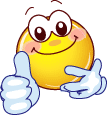